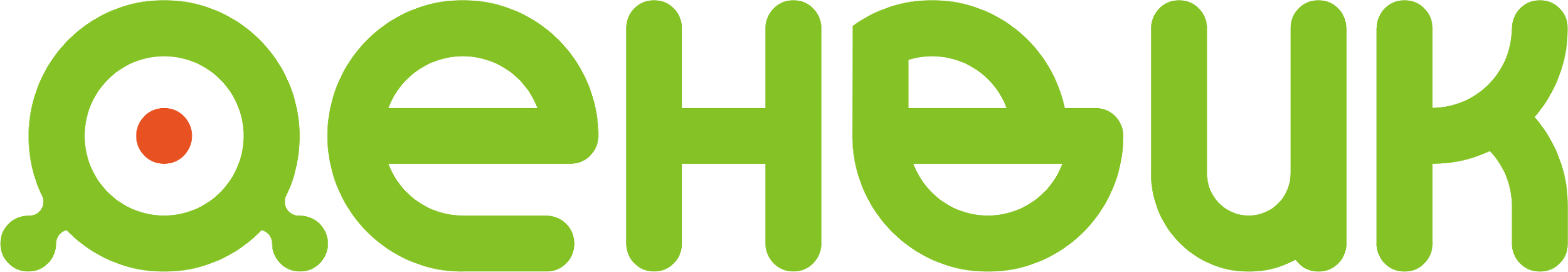 Комплексное оснащение предприятий торговли и общественного питания.
Торговое оборудование, системы безопасности, автоматизация учёта. 
г. Краснодар, ул.Красных Партизан 180, оф. 202. тел.: 8-861-991-40-40 
e-mail: krasnodar@denvic.ru
Mobile SMARTS: Магазин 15
Программное обеспечение для мобильных устройств со встроенным сканером штрихкодов.
Для чего?
Мы предлагаем комплексное решение, которое:
- Позволяет быстро автоматизировать, оптимизировать рабочие места и бизнес-процессы по учету товара в магазине
Позволяет мобильному оборудованию (ТСД или смартфону) полностью раскрыть свой потенциал 
- Закрывает собой все потребности по мобильной автоматизации магазина
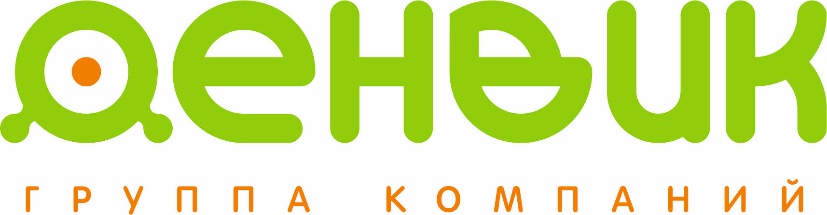 Состав предлагаемого комплекта
- Терминал сбора данных
- Программное обеспечение
- Услуги по внедрению и адаптации решения
- Обучение персонала
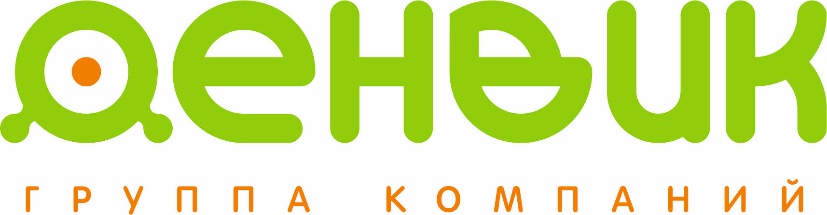 Терминал сбора данных
Мы предлагаем для реализации нашего решения терминал сбора данных АТОЛ Smart.Pro со следующими характеристиками







  


Подробности на https://www.cleverence.ru/hardware/mdc/atol/smart-pro/
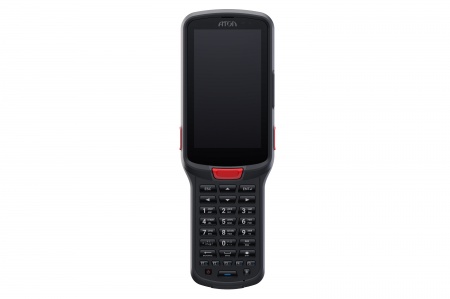 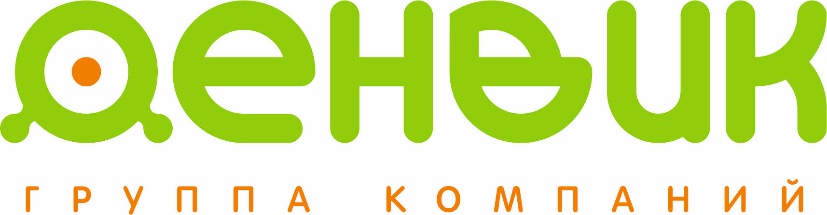 Подробнее о функциях
Информация о товаре по штрихкоду

	Для просмотра детальной информации по номенклатурной позиции, достаточно всего лишь выбрать ее из списка или отсканировать штрихкод товара.
	На экране отобразятся те данные, которые были заполнены: наименование товара, артикул, штрихкод,весовой товар, характеристика товара (размер, цвет, и т.д.), цена единицы товара; наличие товара в магазине (складе) и его количество.

Подробности: https://www.cleverence.ru/software/functions/16439/
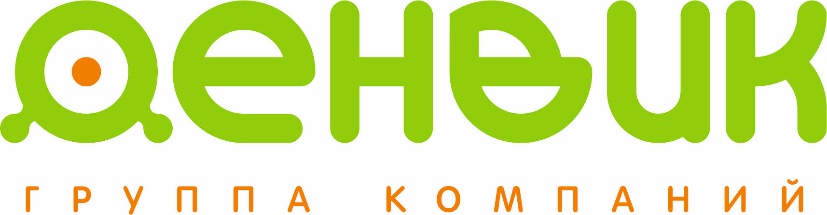 Подробнее о функциях
Сбор штрихкодов
	Простая операция — сканирование штрихкодов с вводом количества. Результат можно загрузить в любой документ учетной системы, в котором есть товары и количество
	Если штрихкоды в системе еще не заведены, нужно привязывать штрихкоды к известным товарам прямо во время сканирования. Если карточка товара еще не заведена, всё равно есть возможность сканировать штрихкод и привязать его к новой заведенной карточке позднее.

Подробности: https://www.cleverence.ru/software/functions/16438/
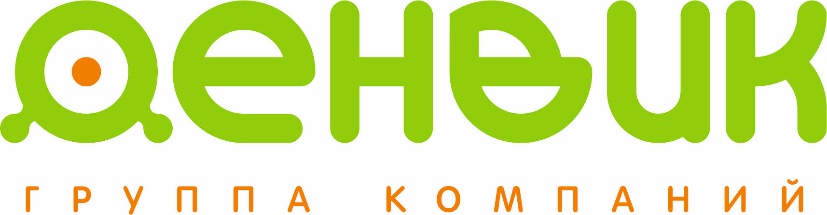 Подробнее о функциях
Инвентаризация в магазине
	Инвентаризация - это очень важная операция, которую необходимо проводить регулярно, чтобы всегда поддерживать информацию о товарах в магазине в актуальном состоянии. Инвентаризация поможет избежать недостач товара, связанных с ошибками в учете и воровством среди персонала. Во время инвентаризации проверяется не только количество товара, но и соответствие его нормам качества, хранения и срокам годности. 
	По итогам проведенной операции выявляются излишки, недостачи, а также товары, подлежащие списанию.
Подробности: https://www.cleverence.ru/software/functions/50740/
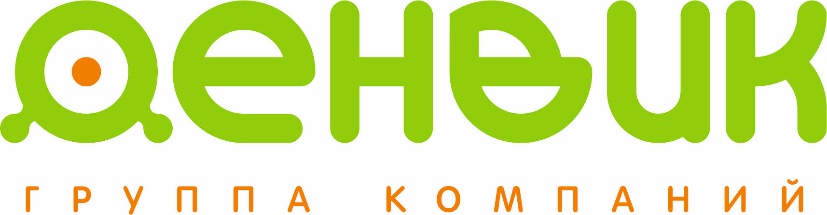 Подробнее о функциях
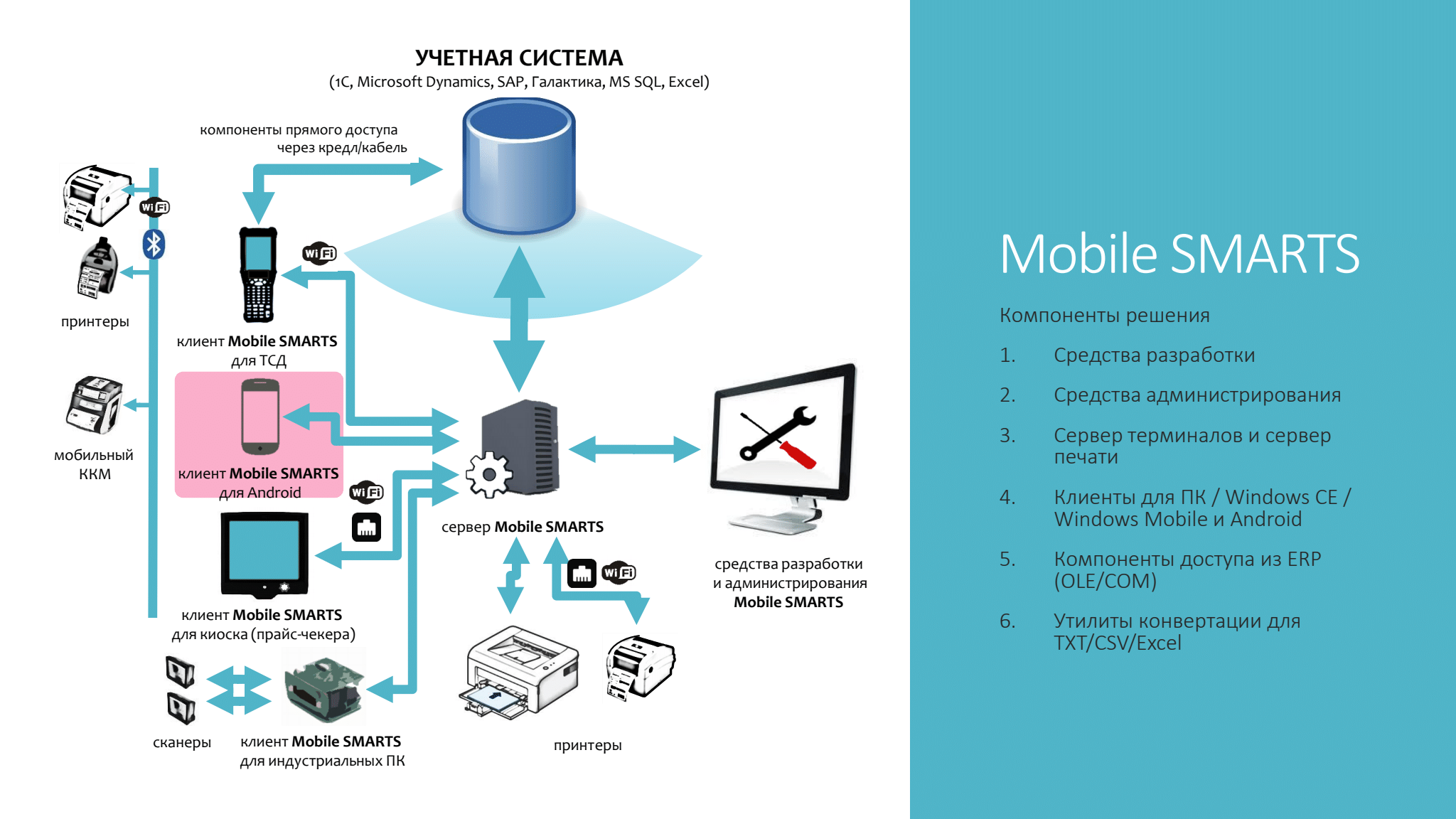 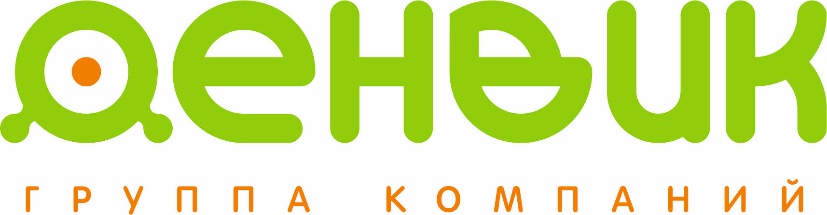 Подробнее о функциях
Подбор заказа 

	Документ «Подбор заказа» включает в себя необходимые наименования товаров, их количество, и передается дальше по технологической цепочке. 
	Основные достоинства автоматизации данной операции - сокращение затрачиваемого времени, уменьшение количества ошибок, связанным с человеческим фактором.

Подробности: https://www.cleverence.ru/software/functions/28914/
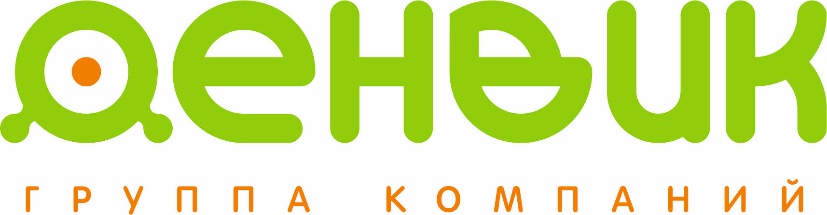 Совместимое программное обеспечение
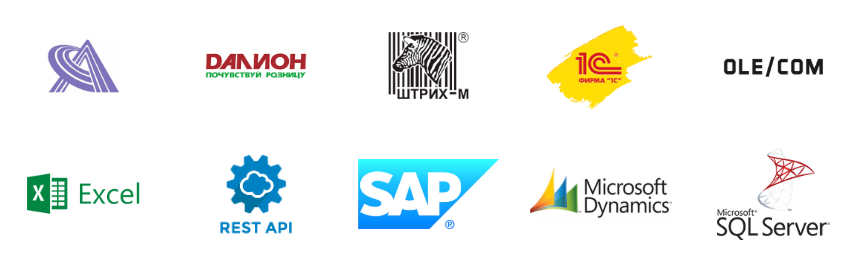 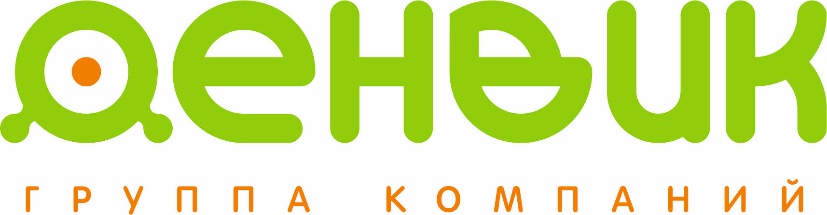 Варианты и стоимость  основных лицензий
В «Mobile SMARTS: Склад 15» есть:
- 4 уровня лицензии: Минимум, Базовый, Расширенный, Полный
- Лицензии, «привязанные» к типу бэк-офиса
- Платная подписка на обновления






Сравнение функционала лицензии: https://www.cleverence.ru/software/mobile-smarts/WH15/?filter_license=1
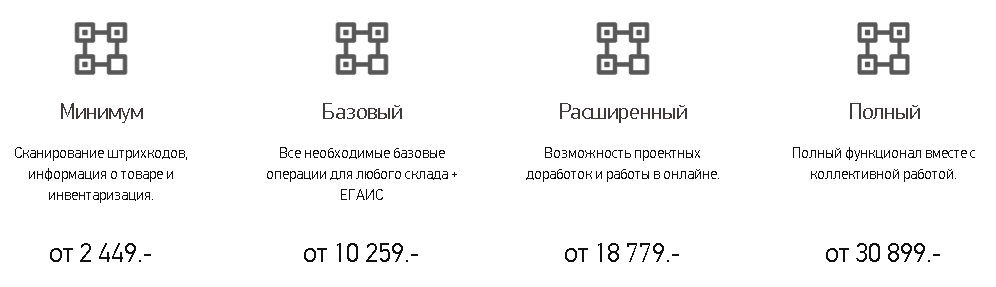 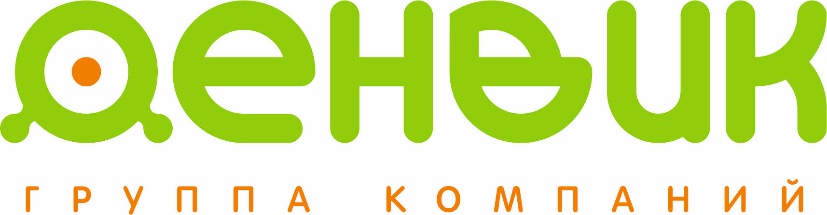 Преимущества «Mobile SMARTS: Магазин 15»?
Мобильное ПО для автоматизации работы магазина
Подходит для любого типа магазина
Одинаково работает на любых ТСД с Windows и Android
Все основные операции по приёму товара
Решает задачи поштучного учета (ЕГАИС и т.д.)
Любой тип обмена WiFi/кабель/3G, онлайн/оффлайн
Возможность доработок.
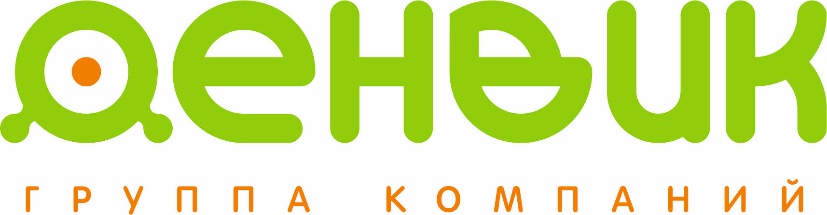 Услуги по внедрению и адаптации решения
- Удаленная установка дистрибутива с сайта на ПК
- Установка программы на ТСД
- Подключение базы к товароучетной программе
- Выгрузка номенклатуры на сервер/ТСД.
- Обучение пользователей
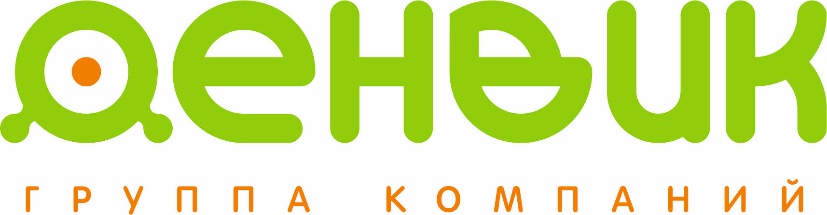 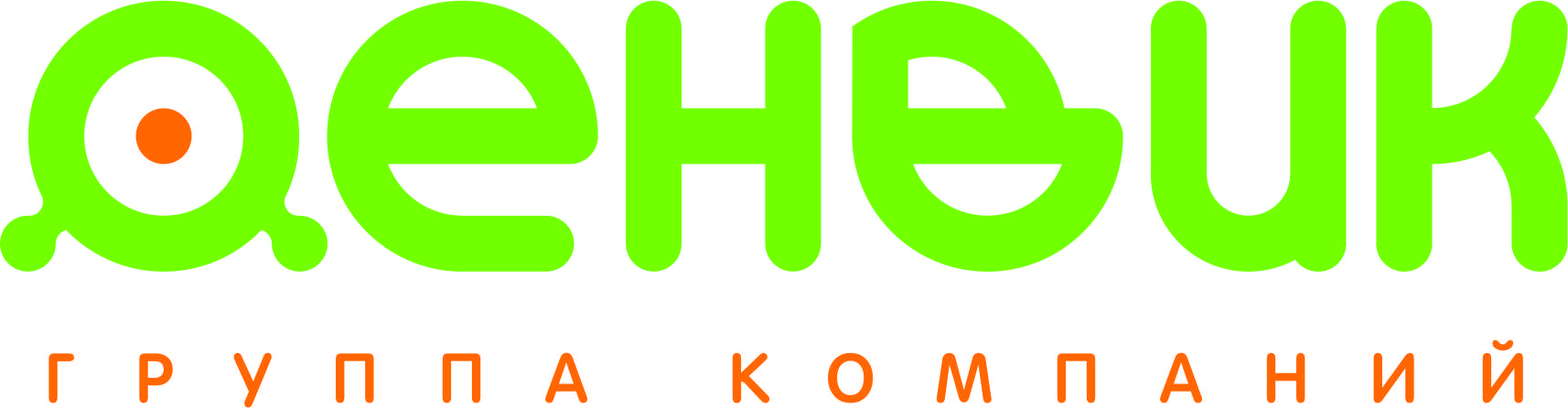 Менеджер отдела продаж компании ДЕНВИК 
Краснодар, ул.Красных Партизан, 180, оф.202
Моб. +7 928 331 08 65
Тел. +7 861 991 40 40, доб. 190 
E-mail: vaychus@denvic.ru
Сайт: www.denvic.ru